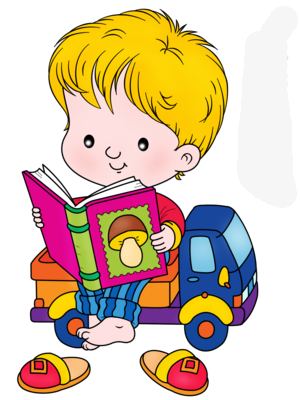 сказку
Отгадай
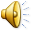 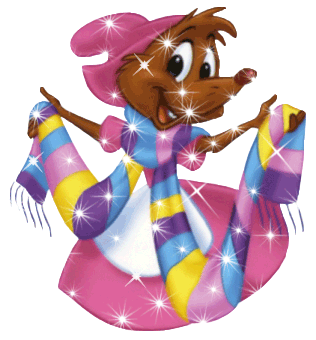 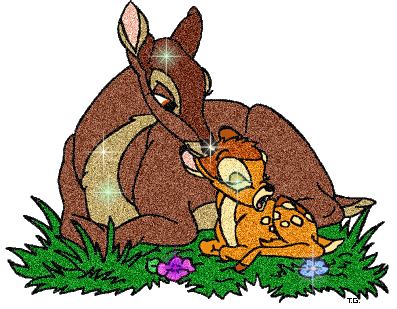 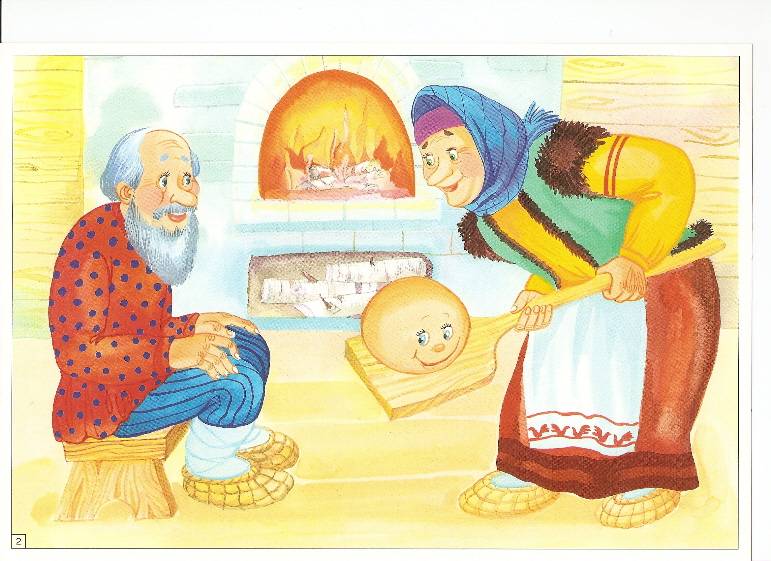 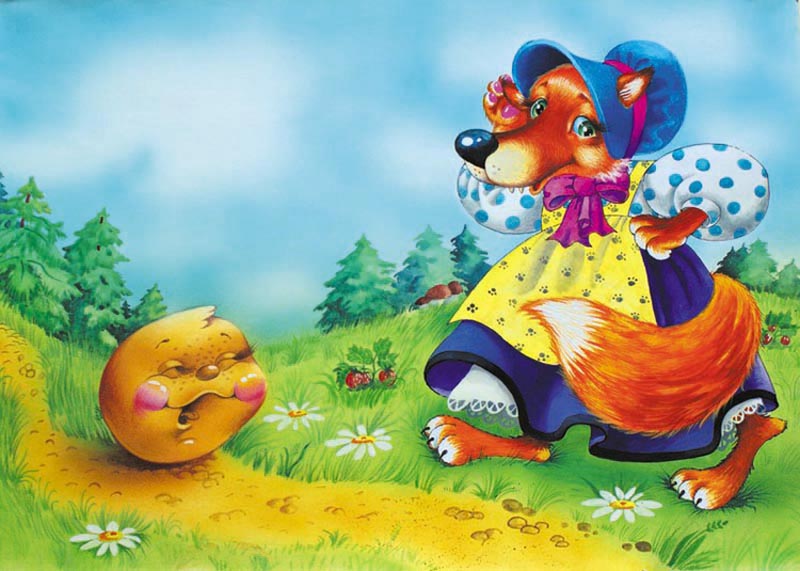 Колобок
Русская народная сказка
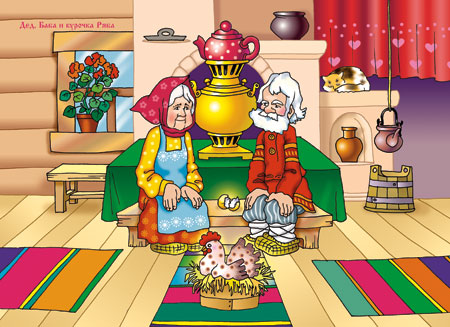 Курочка Ряба
Русская народная сказка
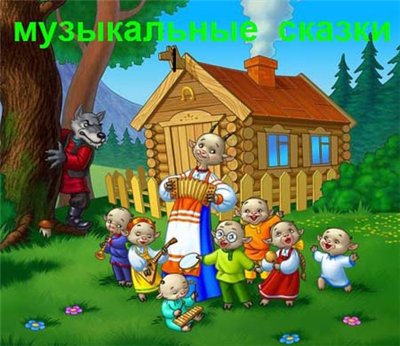 Волк и семеро козлят
Русская народная сказка
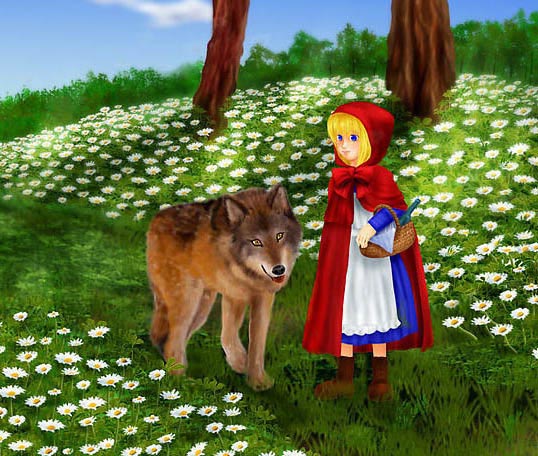 Красная шапочка
Шарль Перро
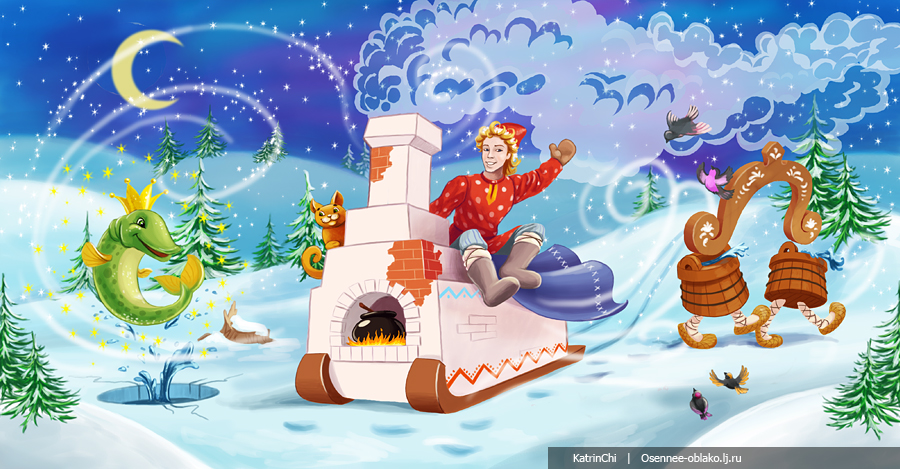 По щучьему велению
Русская народная сказка
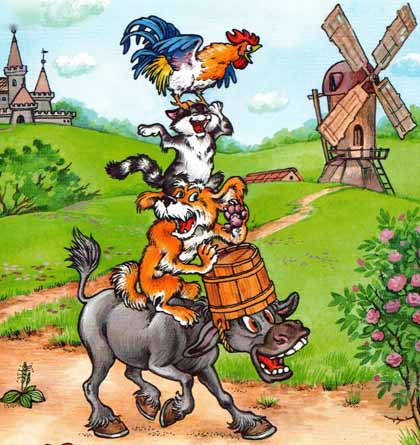 Бременские 
Музыканты
Сказка
Братьев Гримм
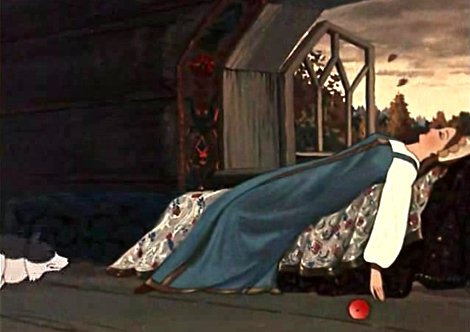 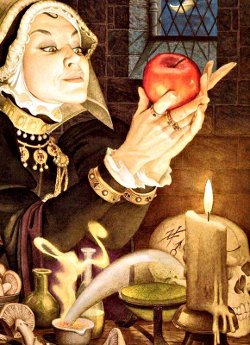 Сказка о мертвой царевне
И семи богатырях
А.С.Пушкин
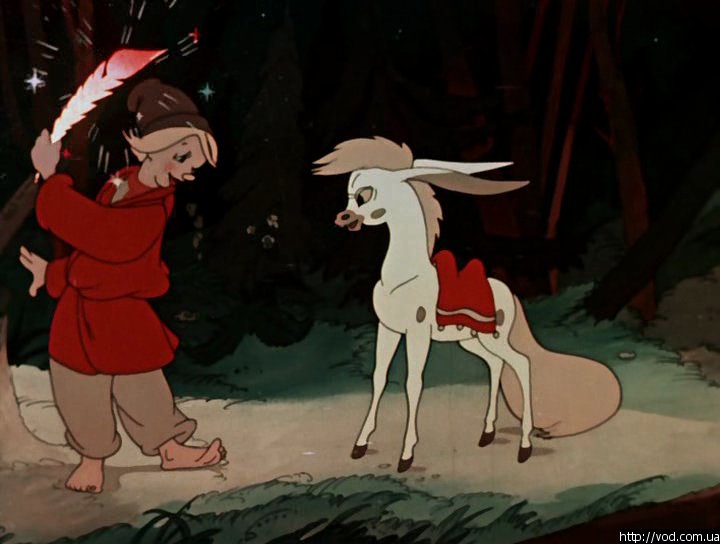 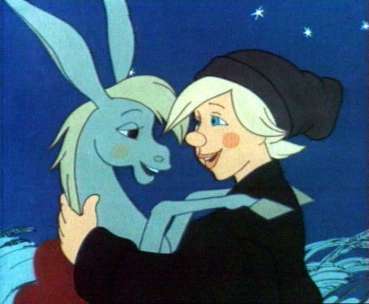 Конек – горбунок
П.П.Ершов
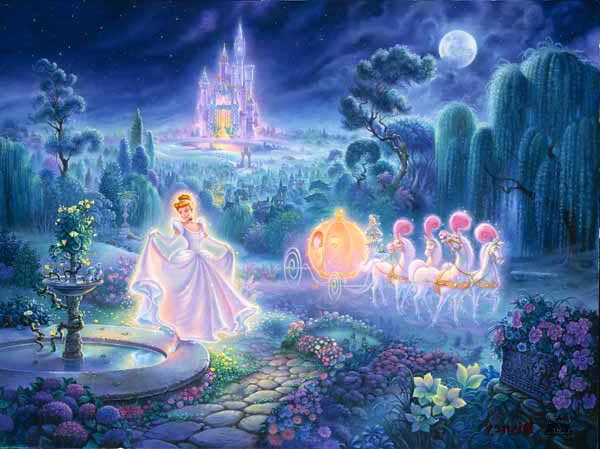 Золушка
Шарль Перро
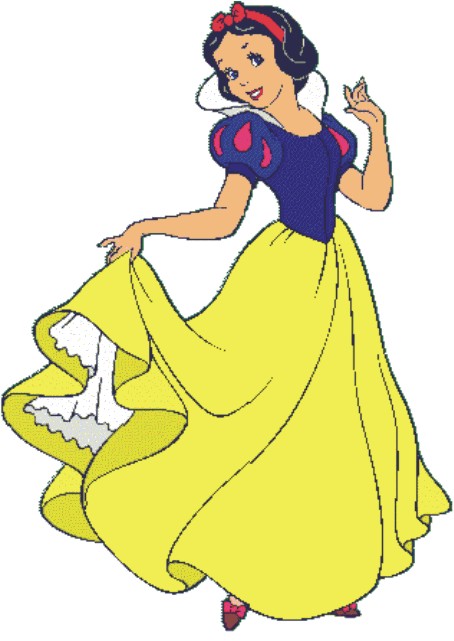 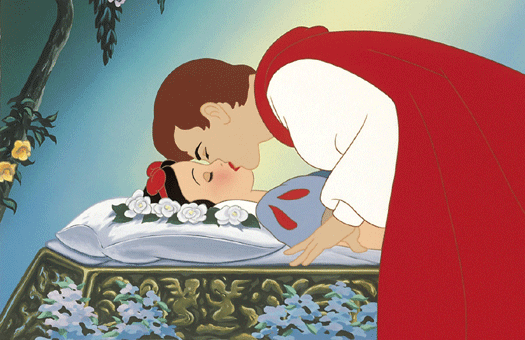 Белоснежка и семь гномов
Сказка братьев Гримм
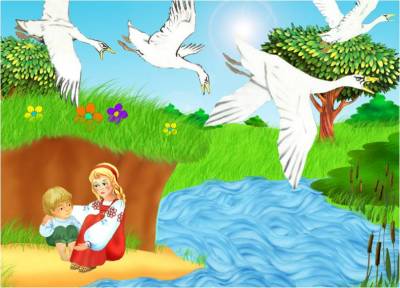 Гуси – лебеди
Русская народная сказка
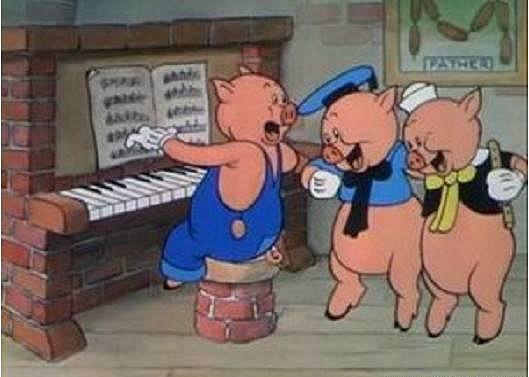 Три 
поросенка
Английская сказка
Обработка С.В.Михалкова
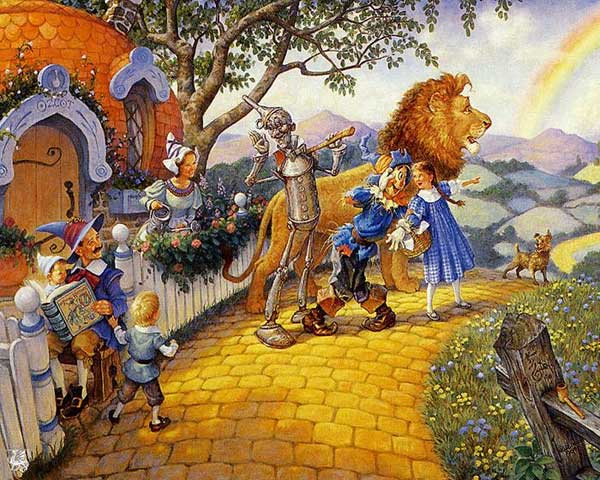 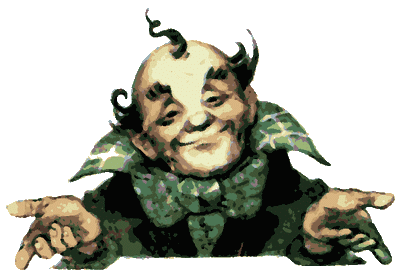 Волшебник Изумрудного
Города
А.Волков
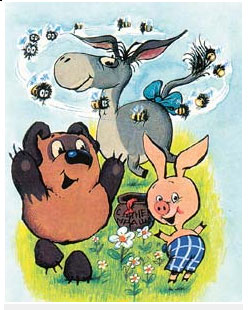 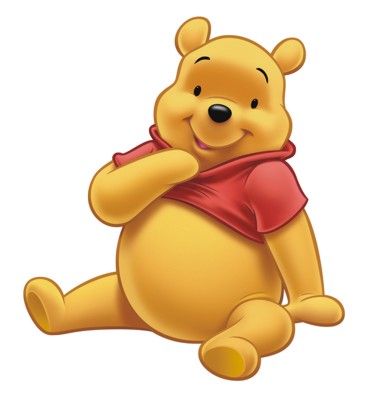 Английская сказка
А.Милн
Обработка Б. Заходер
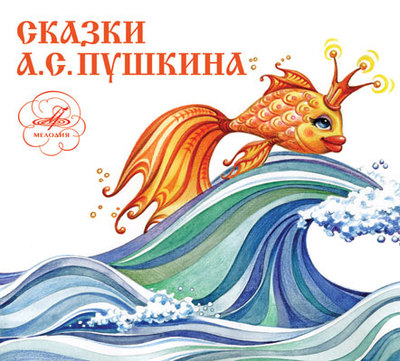 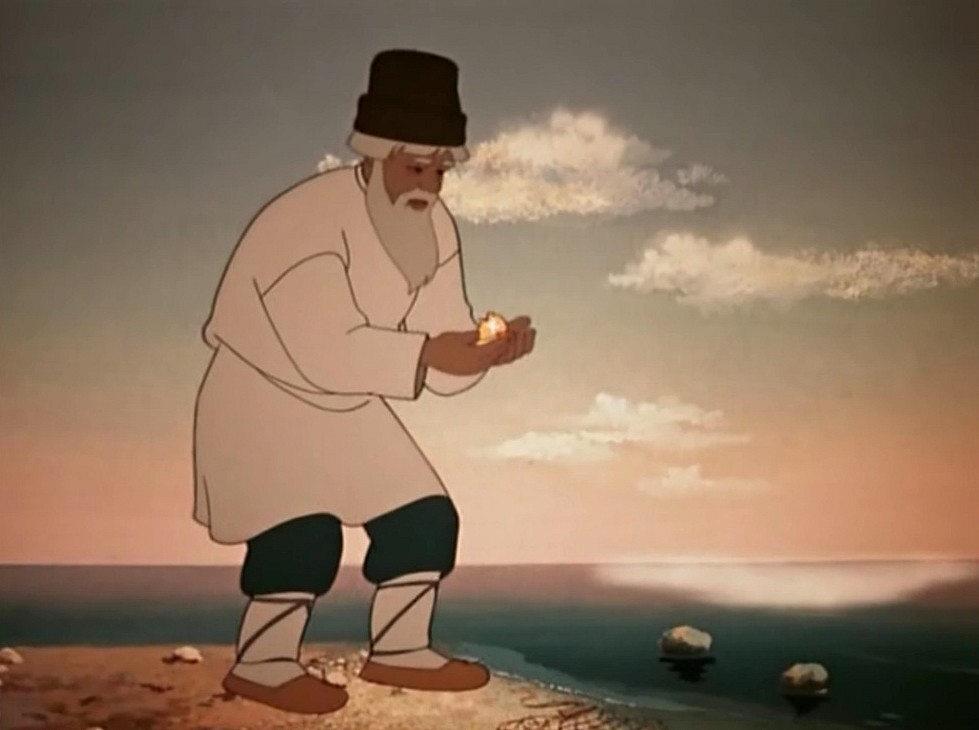 Сказка о рыбаке и рыбке
А.С.Пушкин
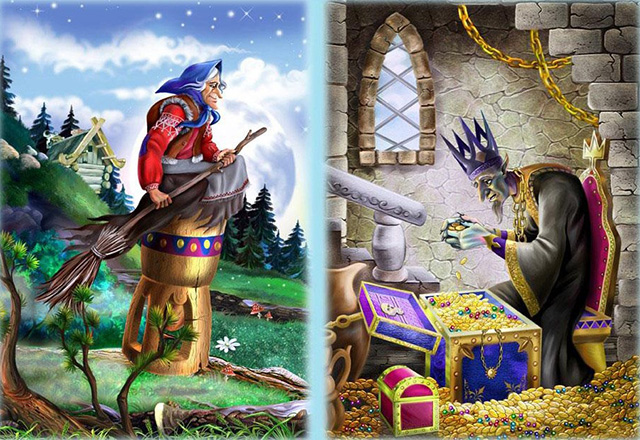 Из каких сказок герои?
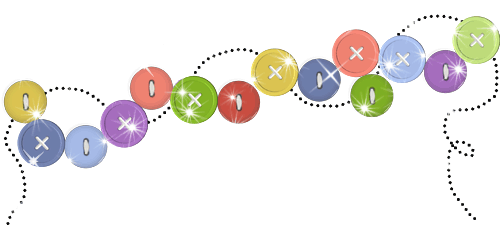 МОЛОДЦЫ!
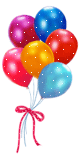 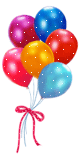 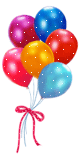 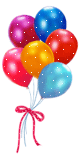